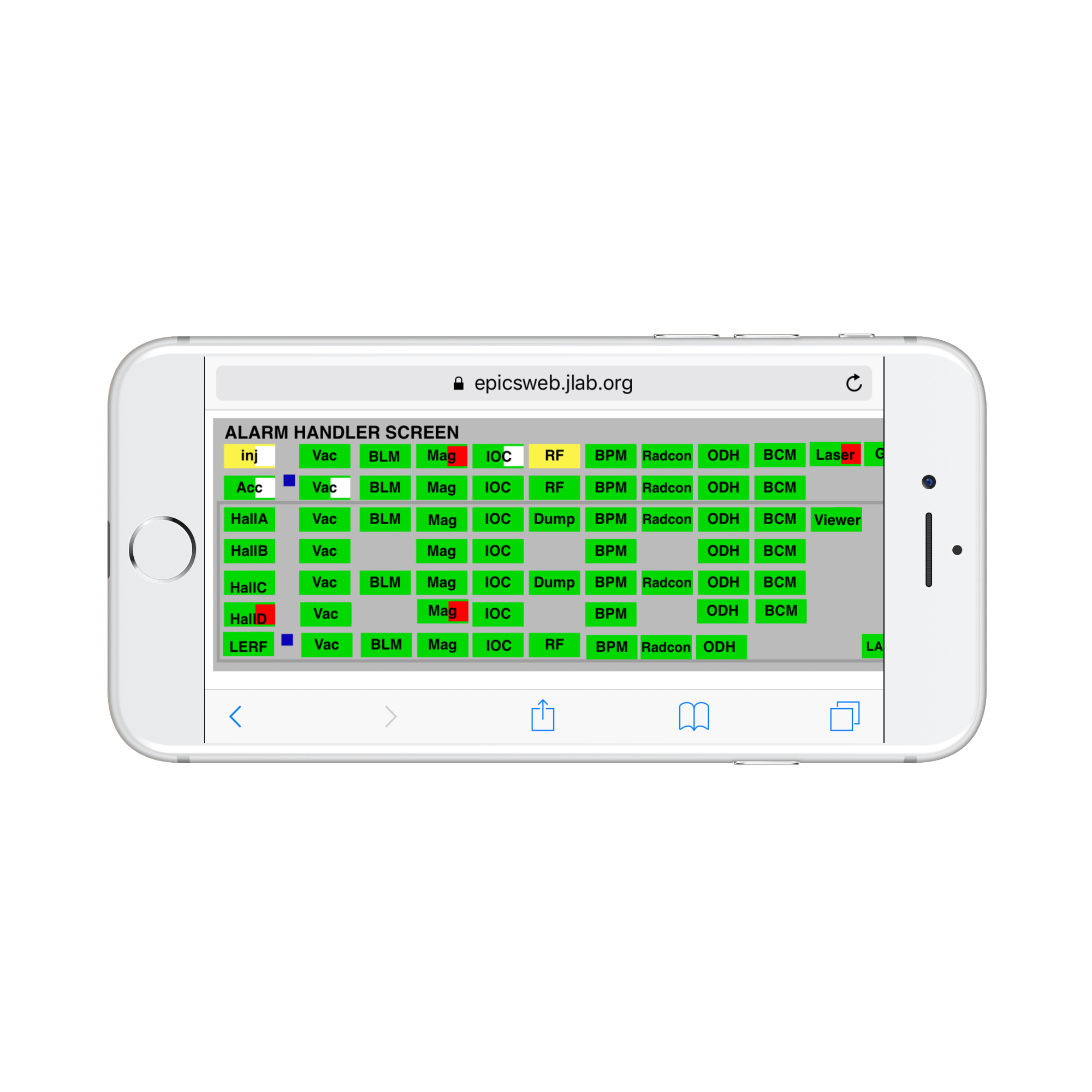 Web Extensible Display Manager (WEDM)
For Installations with EPICS 3 and EDM
Ryan Slominski & Theo Larrieu
EPICS Workshop, October 2017
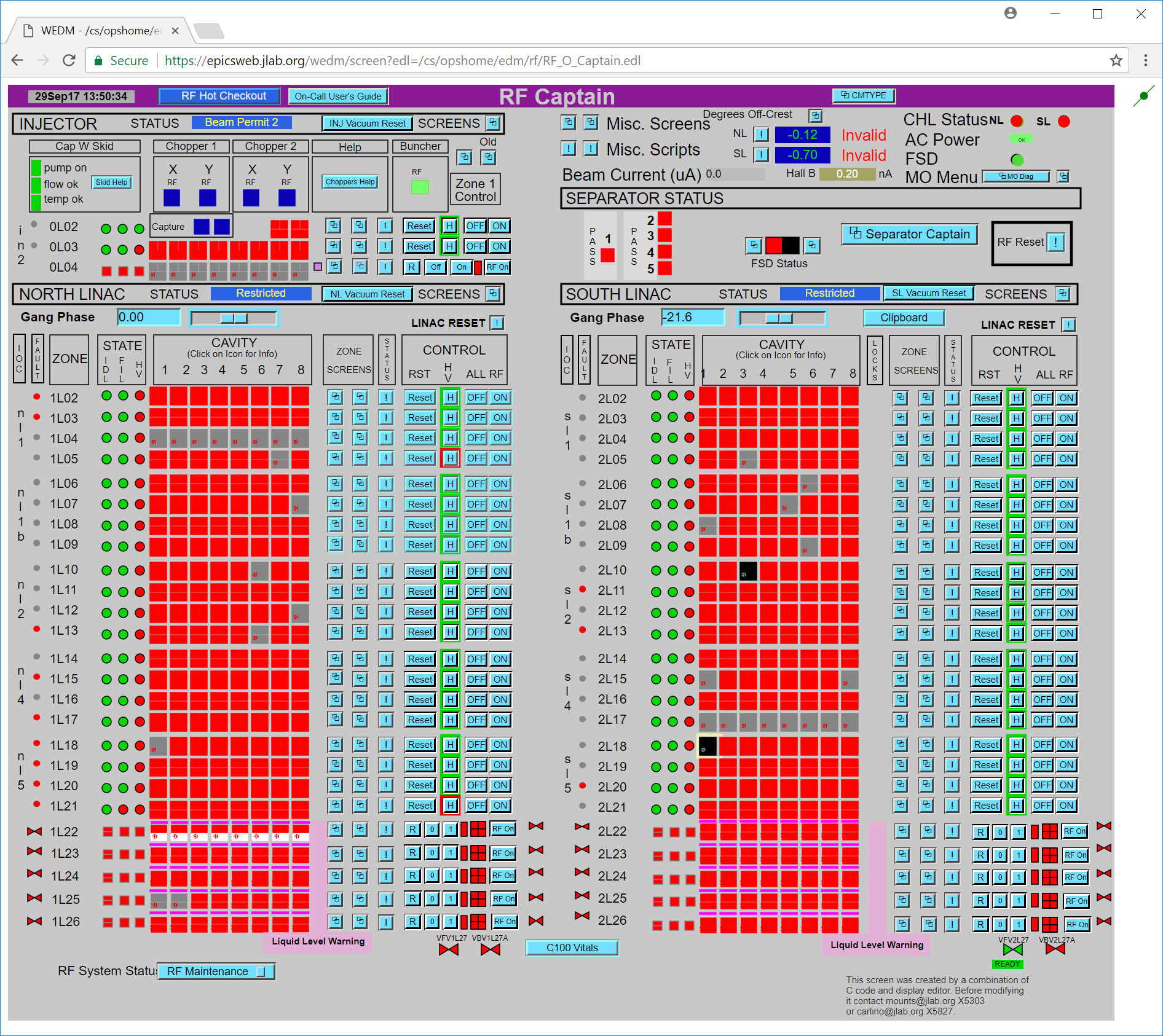 Introduction
EDM screens in a web browser
Server reads “edl” files directly
Handles 1,000s of PV updates per second
Standard EDM drag and drop screen creation tool can make mobile-sized screens
WEDM
2
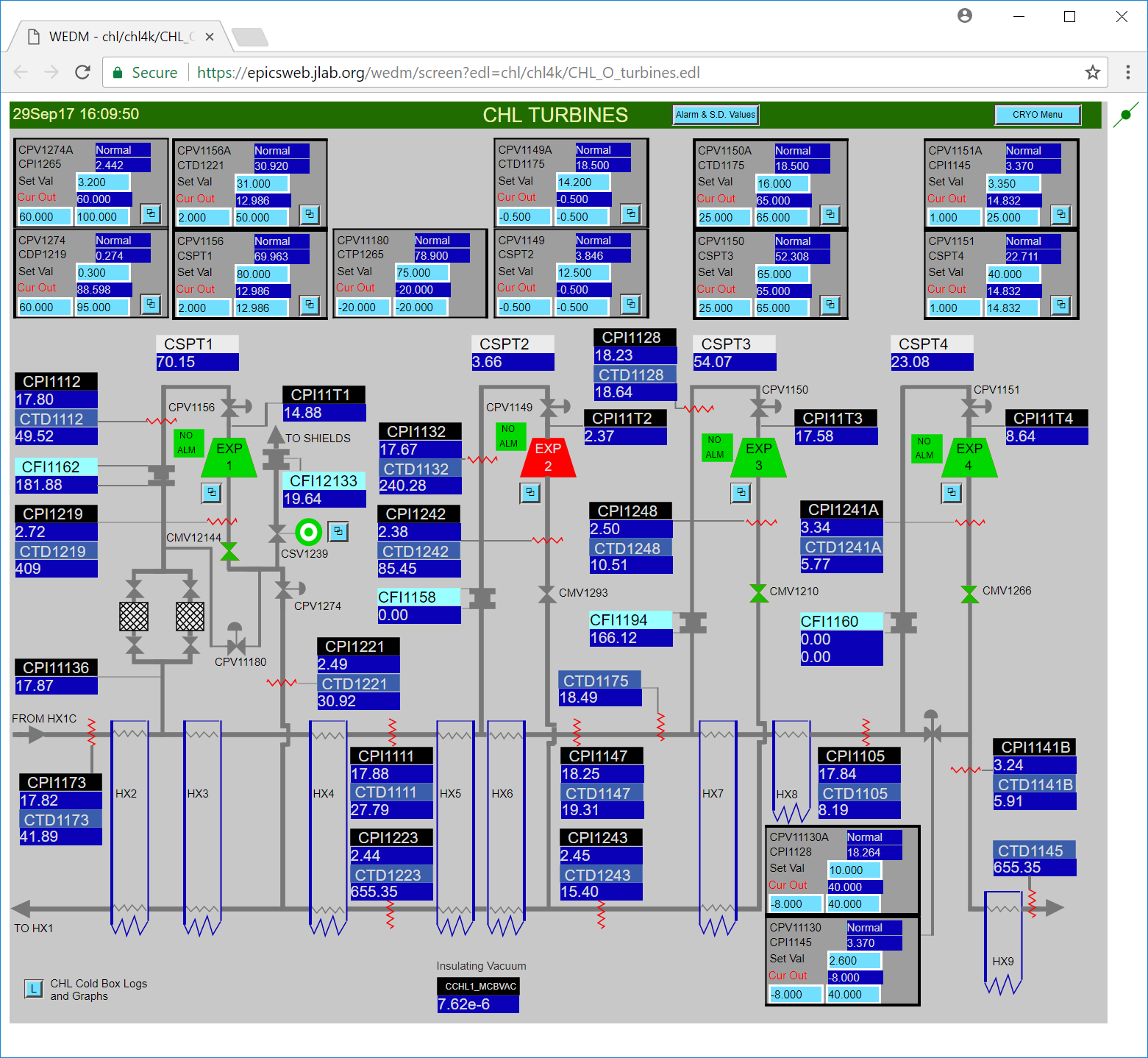 Problem
Accessing screens requires either:
Directly sitting in front of an accelerator workstation
Special network “exception” for remote computer
Accelerator account with 2-factor authentication and tunnel / VPN
WEDM
3
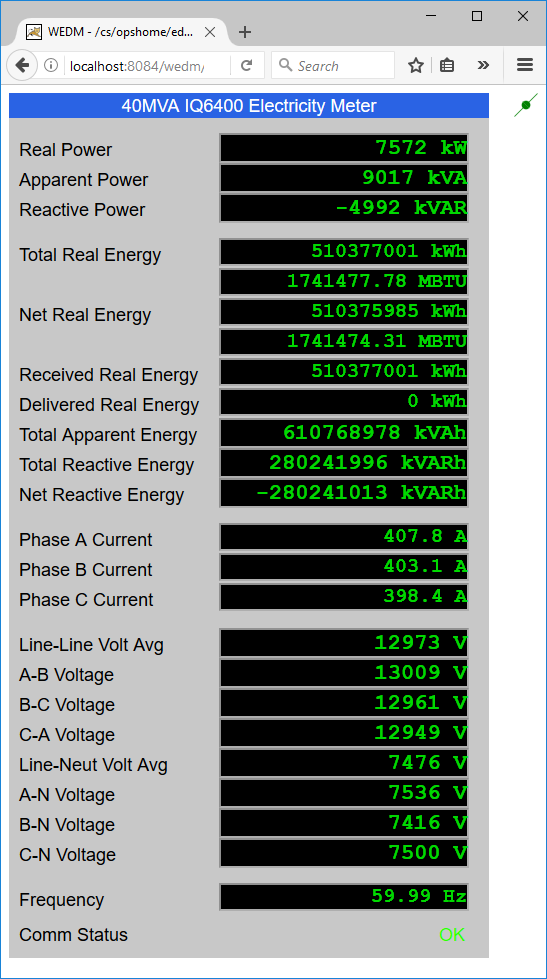 Use Cases
Facilities department remote office electric, gas, and water meter monitoring
On-call staff mobile device monitoring and troubleshooting
Guard kiosk cryogenic alarm monitoring
WEDM
4
How Does It Work?
WEDM
5
HTTP
WEDM Web Server
Web Browser
EPICS CA
Web Socket
epics2web Web Server
CA Gateway
Jlab Deployment / DEMO
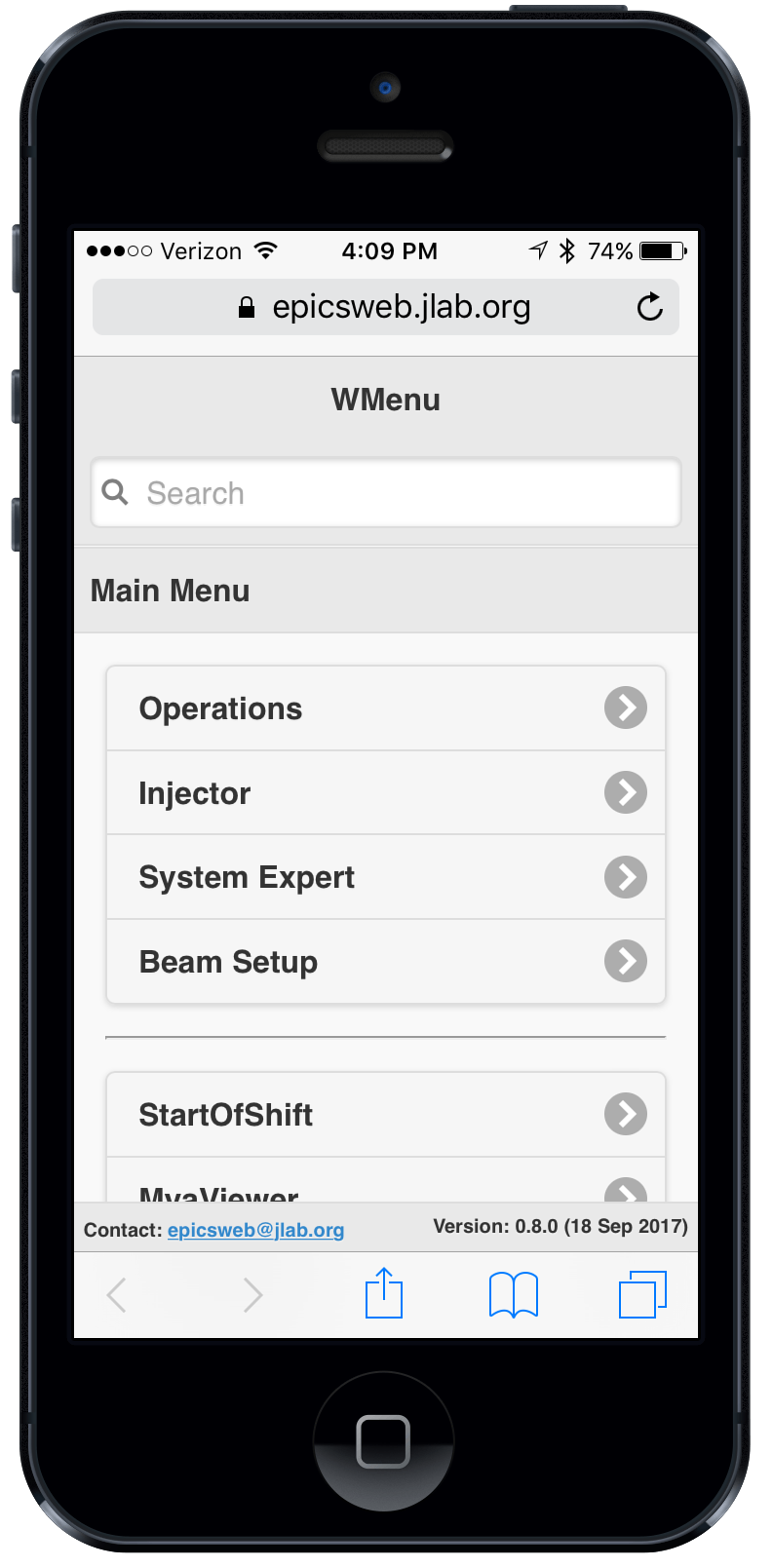 Mobile “directory service” app for locating screens
https://epicsweb.jlab.org
WEDM
6
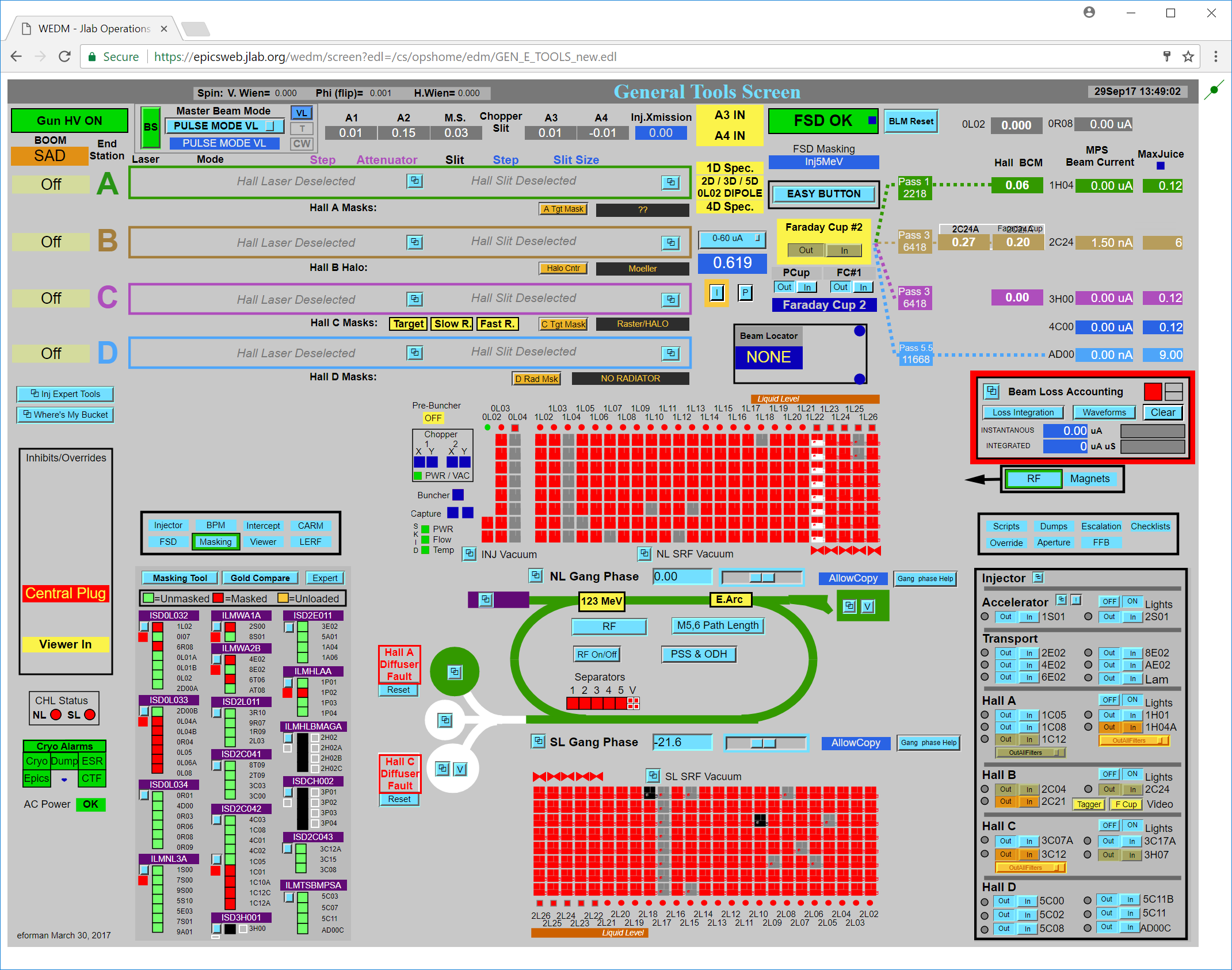 Questions?
Summary:
View existing EDM screens on the web/mobile
Faster/Easier on-call troubleshooting and remote monitoring

More Information:
ICALEPCS Poster TUPHA181
github.com/JeffersonLab/wedm
Ryan Slominski, Theo Larrieu
WEDM
EPICS Workshop 2017